Relacionamento Amoroso: Evolução e Cultura(PSE2251)
Jaroslava Varella Valentova
IP USP
jaroslava@usp.br
Apresentação
Jaroslava Varella Valentova (Jarka - Iarca)
Dept. of Anthropology, Faculty of Humanities, Charles University, Praga, República Tcheca
School of Psychology, Northwestern University, Chicago/Evanston, USA
Center for Theoretical Study, Charles University & The Academy of Sciences of the Czech Republic, Praga, República Tcheca
2015 - Depto. de Psicologia Experimental, Instituto de Psicologia, USP
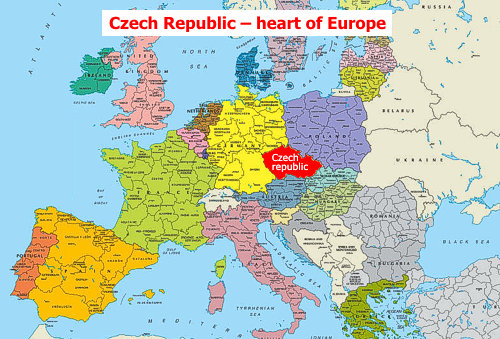 Apresentação
Áreas de pesquisa – abordagem evolucionista e antropológica, sexualidade humana, relacionamentos de curto e longo prazo, orientação sexual, atratividade e primeiras impressões
Publicações: Research Gate
Trabalhos durante a disciplina
Aula – dividida entre aula expositiva (com discussões) e seminário
Seminários – discussão sobre leitura, aulas, e outros tópicos de interesse
Leitura – alguns textos em Português, alguns em Inglês (os textos estão em e-disciplinas)
Trabalho final – formação de grupos (4-6 alunas/os), escolha de um tópico, e no final do semestre apresentação de um trabalho teórico 
Tópico – pode ser qualquer tópico sobre relacionamentos da perspectiva evolucionista e cultural (monogamia entre primatas, ciúme, qualidade de relacionamentos, violência entre parceiros, sexualidade nos relacionamentos, relacionamentos abertos ...)
Apresentação - +- 20min + discussão com outros grupos
+ Trabalho escrito, com referências
Feriados e outros
05/09 - Semana da Pátria. Não haverá aula.
12/09 - Não haverá aula.
Semana de psicologia?
Apresentação de alun@s
Qual curso? Psicólogos? Biólogos? Outros?
O que vocês esperam da disciplina? – em geral (ex. os relacionamentos são um mistério para mim, e quero saber o que a pesquisa científica fala), e especificamente (ex. O ciúme é ruim para o relacionamento?; existem relacionamentos de longo prazo entre indivíduos do mesmo sexo em outras espécies?; é normal não ter um parceiro romântico?; são preferências por parceiros influenciada pelos processos evolutivos? E culturais? ...)
Conteúdo da disciplina
Nessa disciplina focaremos em relacionamentos íntimos, sexuais e/ou românticos, não em relacionamentos entre amig@s, entre colegas, entre pais e filhos, e outros 
Discutiremos relacionamentos entre indivíduos do mesmo sexo e do sexo oposto, entre dois e mais indivíduos, relacionamentos de curto e longo prazo, diferentes tipos de relacionamentos em várias culturas, relacionamentos entre humanos e outras espécies, entre adultos e não-adultos, e outros
São tópicos muito sensíveis, as nossas atitudes e opiniões são moldados pela cultura (tradições, religiões) onde vivemos
Discussões
Objetivo da disciplina – não é agradar todo mundo; o objetivo é provocar com conceitos novos e não tradicionais, provocar o pensamento crítico
alun@s não precisam sempre concordar ou sempre discordar, mas precisam desenvolver pensamento crítico segundo as evidências teóricas e empíricas disponíveis, e sugerir novas abordagens, e novas pesquisas para responder outras questões sobre o tópico
Estamos vindo de várias áreas, e em vários momentos vamos discordar um com outro (alguns de vocês comigo, eu com alguns de vocês, vocês entre si)
Temos que tentar desenvolver um diálogo crítico construtivo, não destrutivo
Discussão construtiva não se baseia em experiências pessoais, nem opiniões pessoais, mas em evidências científicas e abordagem rigorosa
Senso comum e psicologia pop
Submeter os relacionamentos as investigações científicas e rigorosos significa tirar a mágica e  excitação dos relacionamentos
Não existe apoio científico que estudar algum fenômeno tiraria a excitação da experiência dele
Pode ser o contrário – cada investigação científica traz não só algumas respostas mas também outras perguntas, e mostra que o fenômeno é ainda mais complexo do que achamos
Senso comum e psicologia pop
Estudar relacionamentos amorosos é inútil porque tudo já sabemos do nosso senso comum – ex. brigas entre os parceir@s são ruins para os relacionamentos, os homens são mais violentos nos relacionamentos do que as mulheres, boa comunicação entre os parceiros ajuda aumentar a qualidade do relacionamento
O senso comum não é sempre correto – as dicas mencionadas acima foram mostradas como mais complicadas, e não necessariamente certas
O senso comum que cria opiniões é muito importante para estudar porque as opiniões podem influenciar o comportamento humano 
O senso comum não é sempre errado, mas deveria ser submetido a exploração rigorosa (como qualquer tipo de conhecimento) antes de aceitar ele
Senso comum e psicologia pop
Os cientistas não devem investigar ou reportar achados que possam manter ou justificar o comportamento inapropriado e imoral – ex. os estudos sobre diferenças entre homens e mulheres são prejudiciais para um dos sexos porque justificam diferenças entre homens e mulheres e discriminação ou preconceito legítimo a um deles
Confusão entre descrição da realidade e justificativa como a realidade deve ser (“é” X “deve ser”)
A descrição de diferenças entre dois grupos de indivíduos não implica nenhuma justificativa para discriminação de um dos grupos (sexismo, racismo...)
A descrição de diferenças entre dois grupos de indivíduos pode ser importante (necessária) para entender as causas de desigualdade entre os grupos e para desenvolver técnicas eficientes para combater a discriminação
Métodos de pesquisa dos relacionamentos amorosos
Discutiremos os métodos durante as aulas, explicando estudos específicos
Maioria dos estudos ou observam algum fenômeno dentro do tópico dos relacionamentos (estudos correlacionais) ou manipulam com algum fator que pode influenciar os relacionamentos (estudos experimentais)
A vantagem do estudo experimental é que pode isolar alguma variável específica (experimental) que causa mudanças em variável dependente (ex. comportamento, emoção, atenção, qualidade de relacionamento)
Mas interpretações de experimentos não são sempre tão claras, depende muito do desenho do estudo – sempre dá para melhorar o desenho (e sempre criticar)
Vários experimentos, mesmo com desenho bem pensado, não conseguem representar o que está acontecendo no mundo real
Por causa da ética não dá para fazer alguns experimentos (ex. não podemos manipular com satisfação dos relacionamentos existentes)
Os estudos correlacionais geralmente estudam relação entre duas ou mais variáveis, mas não determinam qual variável causa qual
Métodos de pesquisa dos relacionamentos amorosos
Existem vários métodos utilizados em estudos sobre relacionamentos: 
estudos controlados em laboratório usando computadores para medir tempo de reação para medir processos cognitivos não conscientes
vários auto relatos usando internet, questionários, avaliação de estímulos
Estudos analisando dados públicos – ex. facebook, agências de namoro, sites pornô
Estudos analisando situações real life, ex. speed dating
Estudos interculturais para analisar diferenças e semelhanças entre sociedades dentro e entre os países
Estudos mapeando atividade cerebral ou genital durante reações aos vários estímulos
Estudos comparando várias espécies
Estudos analisando experimentos naturais e quase naturais
Literatura
Livros:
Fletcher, G. J., Simpson, J. A., Campbell, L., & Overall, N. C. (2012). The science of intimate relationships. John Wiley & Sons.
Fisher, H. (1995) Anatomia do amor. São Paulo: Eureka 
Geher, G., & Miller, G. (Eds.). (2012). Mating intelligence: Sex, relationships, and the mind's reproductive system. Psychology Press. 
Jankowiak, W. R. (2013). Intimacies: Love and sex across cultures. Columbia University Press.
Diamond, L. M. (2008). Sexual fluidity; Understanding women’s love and desire. John Wiley & Sons, Ltd.
Introdução breve
Ciência de relacionamentos amorosos
Platão: Sympósio e outros livros
Aristophanes explica mitos sobre atração por pessoas do mesmo sexo e do sexo oposto – todos somos um symbolon, metade de um humano, porque o humano inteiro foi cortado em duas metades... Desde esse tempo todo mundo procura a outra metade...
Alguns humanos eram compostos por um lado feminino e um masculino, alguns por dois lados masculinos e outros por dois lados femininos
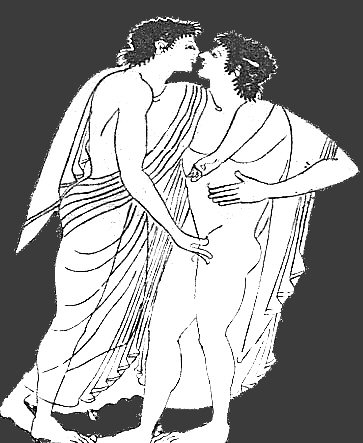 Esse e outros mitos de várias culturas e épocas mostram a necessidade dos humanos a procurar parceiros íntimos e criar relacionamentos afetuosos
Vários tópicos dessa disciplina já foram tratados em mitos, religiões, novelas, literatura e cinematografia não científica
As primeiras tentativas a estudar relacionamentos com rigor científico apareceram só em século 20.
Ciência de relacionamentos amorosos
Só durante os últimos 40 anos o número de publicações sobre relacionamentos aumentou muito
Maioria das publicações sobre relacionamentos apareceu durante os últimos 20 anos, e quase metade durante a última década
Publicações relevantes a relacionamentos românticos apareceram em várias disciplinas, como estudos interculturais e antropológicos, neurociência, psicologia clínica e de família, psicologia de desenvolvimento, ciência do comportamento sexual, psicologia evolucionista, psicologia social e da personalidade
Com a exceção dos livros do Darwin, o resto foi publicado só no século 20 e 21
A pesquisa de relacionamentos foca em vários níveis de explicação dos fenômenos, desde abordagem proximal (ex. neurociências) até uma abordagem distal (ex. psicologia evolucionista)
Psicologia Evolucionista (PE)
- perspectiva evolucionista para estudo do comportamento e cognição humana


	- PE é psicologia que reconhece o fato que a arquitetura da mente humana é um produto de evolução
A mente humana está adaptada ao ambiente do pleistoceno
Objetivo da PE é a mente, não comportamento


	- EP estuda os mecanismos e funções psicológicas evoluídas durante a história da espécie = adaptações
Porque temos a mente qual temos?
Como e por quais mecanismos a mente foi formada?
Quais são as funções (adaptações) da mente?
Como a mente evoluída interaciona com o ambiente moderno?
Barrett, Dunbar, Lycett 2002
Tooby & Cosmides, 1992
Buss, 1999
Evolução e Cultura
PE é uma disciplina científica entre biologia e psicologia
PE considera o indivíduo como produto de interação entre componentes biológicos (genes, hormônios) e socioculturais
PE não diz que o comportamento e mente humana podem ser reduzidos só para processos biológicos, nem só para processos socioculturais
Chama a atenção para a flexibilidade da cognição e comportamento, e a capacidade de alterar o comportamento segundo as circunstâncias (ambiente ecológico, demográfico, sociocultural)
A cultura faz parte crucial do ambiente que os humanos (ou outras espécies) criam
A herdabilidade cultural é mais rápida do que a herdabilidade biológica, mesmo que não dura tão longo e muda rápido
A PE estuda interação entre os fatores biológicos e culturais, e reconhece a cultura como um dos resultados da evolução biológica
Maioria da pesquisa psicológica contemporânea foi feita nos/as alunos/as americanos/as da psicologia, e em geral em uma população WEIRD (Western, Educated, Industrialized, Rich, Democratic), então não é representativa da população humana
Uma parte substancial da pesquisa da PE foca em comparação entre mais culturas, em populações não ocidentais, em diferentes grupos de idades, em comunidade fora da universidade
A PE é popular
Porque as mulheres acham o homem com carro mais caro como mais atraente?
Porque as mulheres usam mais cirurgia plástica do que homens para manter uma aparência jovem?
Porque é melhor para as club dancers não usar a contracepção hormonal?

Porque é a questão crucial na PE, mas pode criar vários mal-entendidos